Детские шумовые музыкальные инструменты
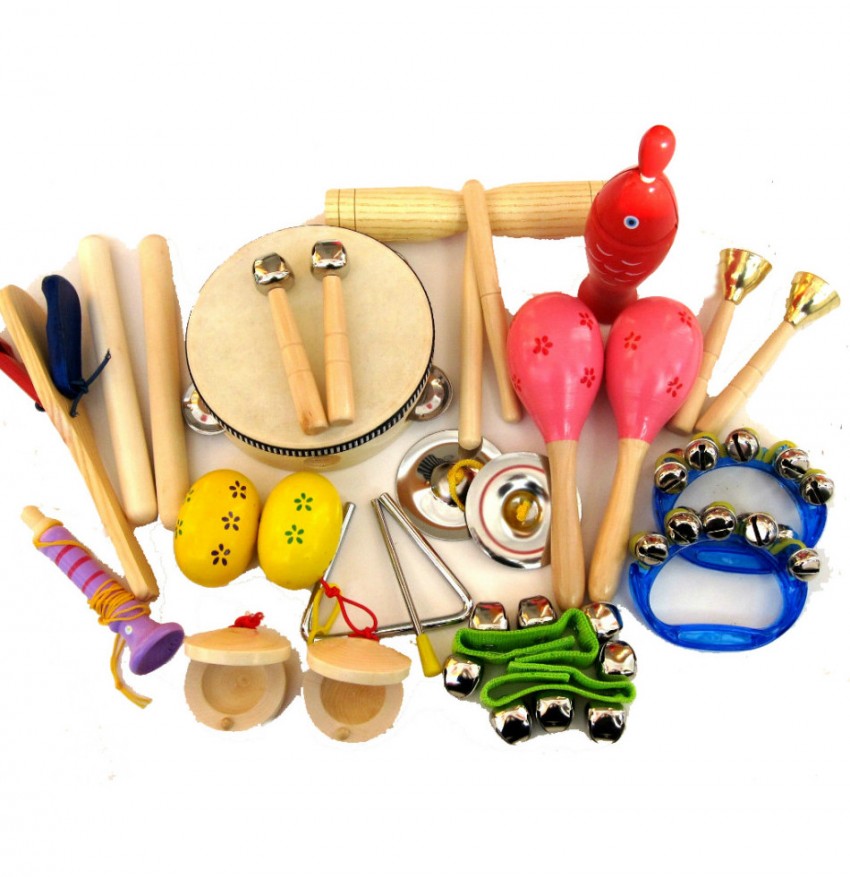 Музицирование на детских шумовых инструментах развивает музыкальный слух, ритм, музыкальную память, формирует  готовность  и умение действовать в коллективе, развивает навыки мелкой и крупной моторики.
    Ребенку этот вид деятельности помогает раскрыть свой духовный мир, преодолеть застенчивость и скованность.
К шумовым оркестровым инструментам относятся  ударные инструменты с неопределенной высотой звука.      К шумовым звукам относятся треск, дребезжание, скрип, шелест и т.д.
Погремушка  В качестве шумелок могут быть использованы любые маленькие коробочки и пластмассовые баночки (из-под «киндер-сюрпризов», из-под кремов и шампуней), заполненные на одну треть рисом, фасолью, горохом и т.п. материалами, способными шуметь.
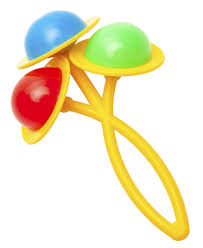 Шумовые музыкальные инструменты можно сделать своими руками. Именно они вызывают особый интерес к музыке и желание музицировать.
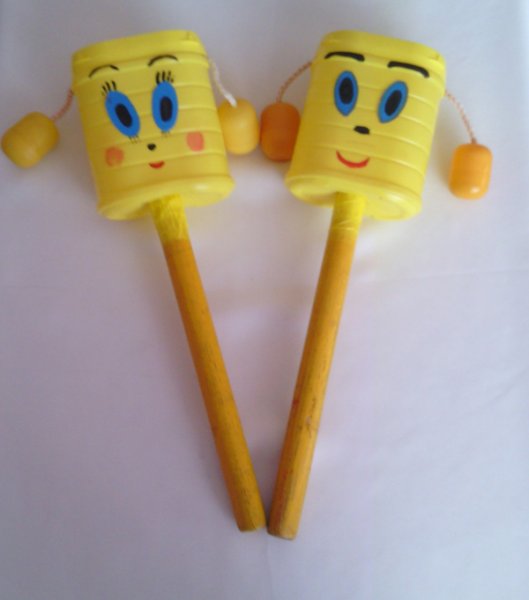 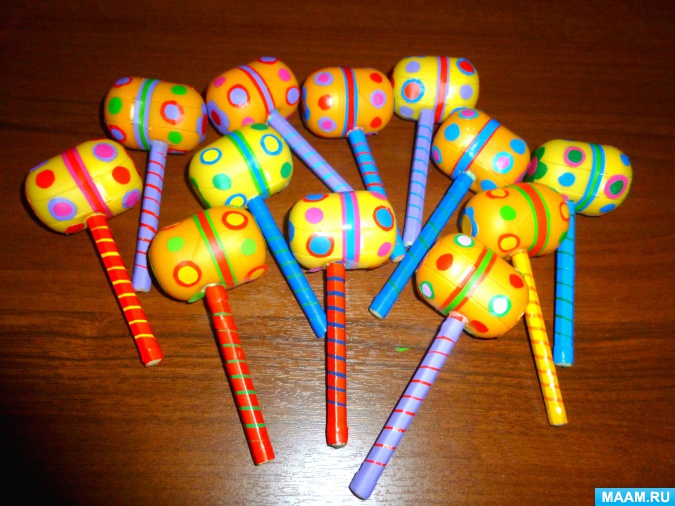 Барабан.Его можно смастерить из пустых майонезных баночек или коробок из-под китайской лапши, либо натянуть смоченную в воде бумагу на маленькое ведерко или банку, крепко перевязать резинкой или тесьмой и дать бумаге просохнуть.
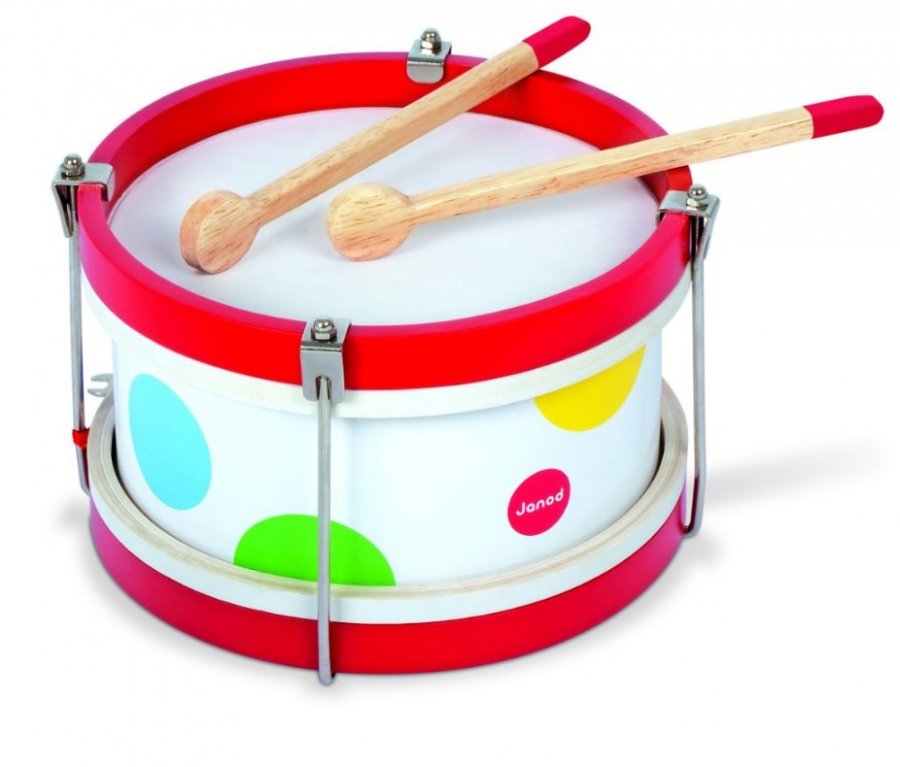 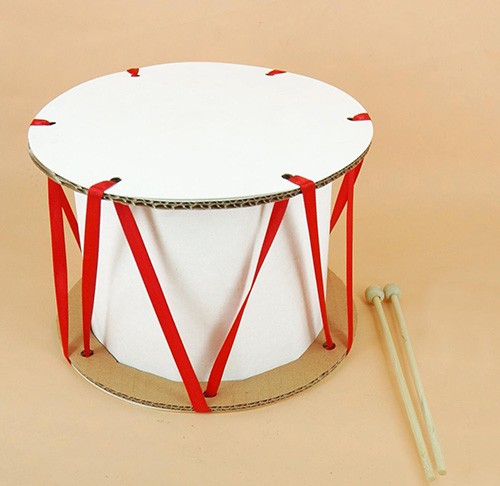 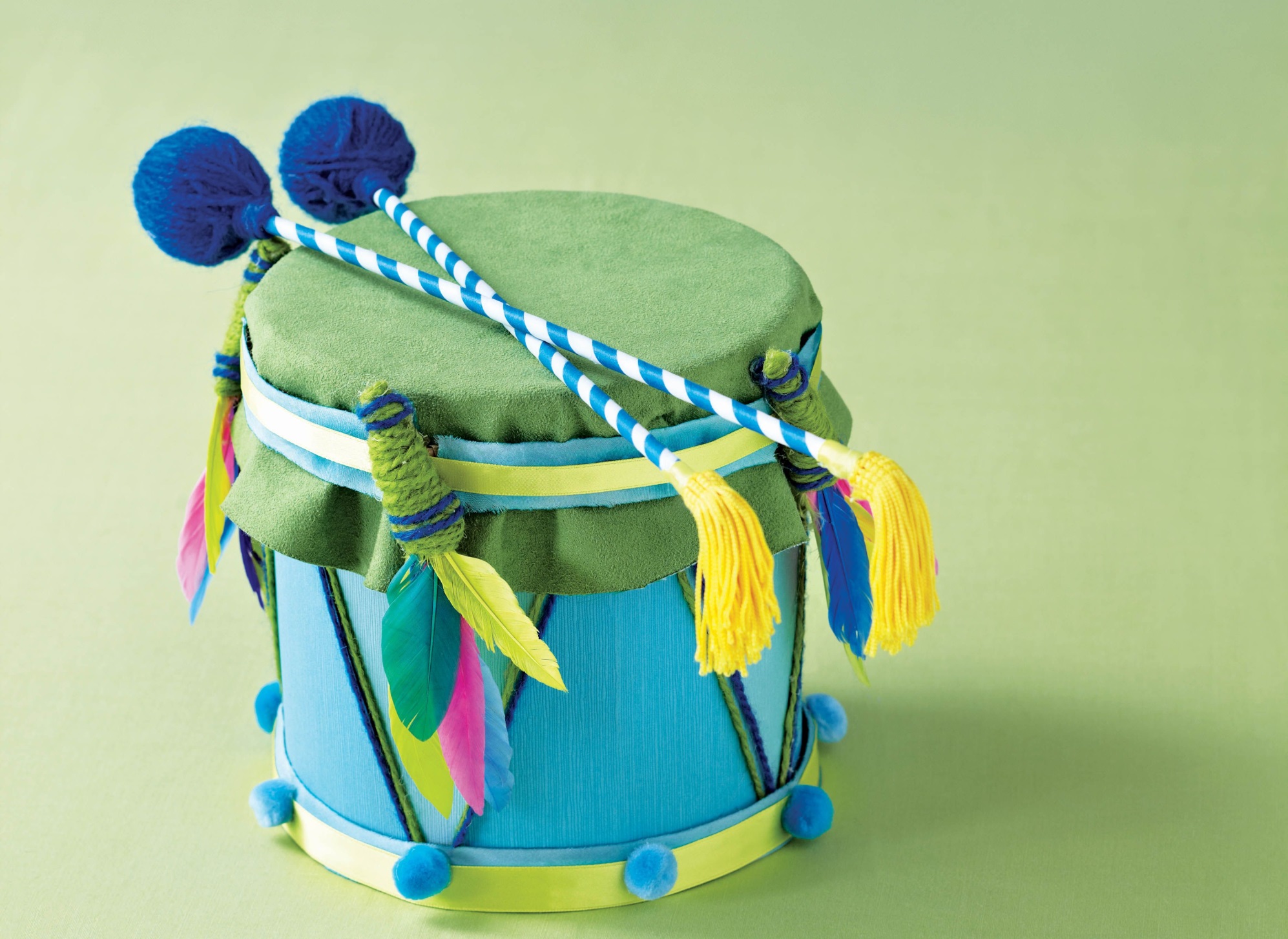 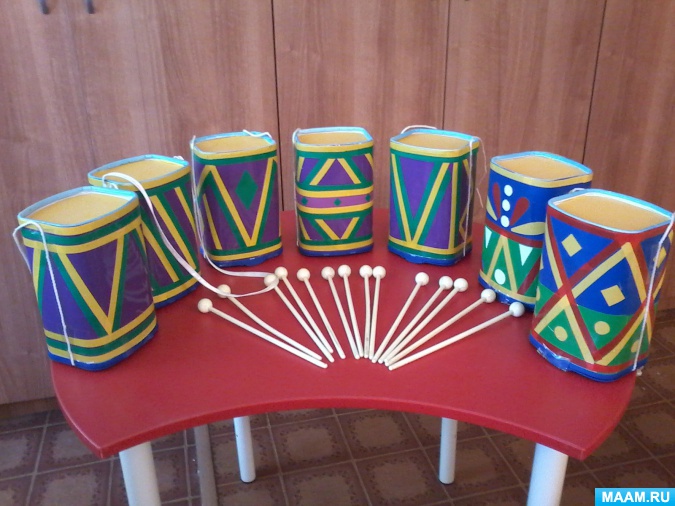 Внешняя привлекательность и необычность  инструмента – главное, что определяет интерес к нему и желание взять его в руки. Детей привлекают не только звучание и вид инструментов, но и то, что они могут  сами, без чьей-либо помощи извлекать из них звуки.
Спасибо за внимание
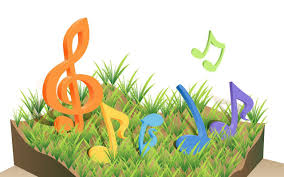